আজকের পাঠে সবাইকে স্বাগতম
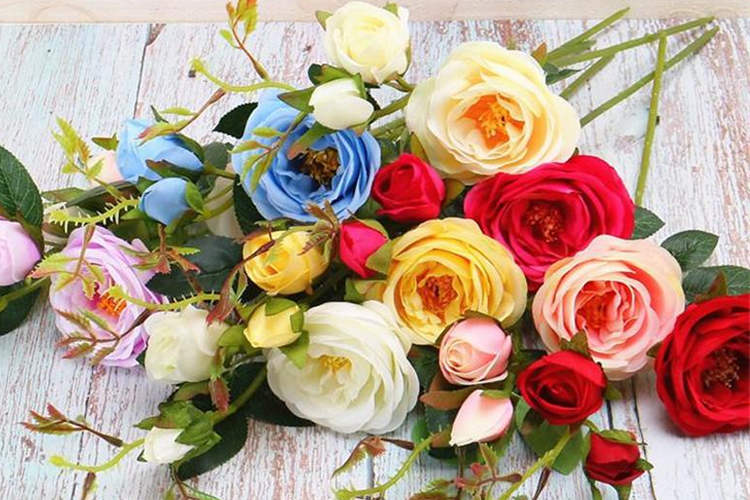 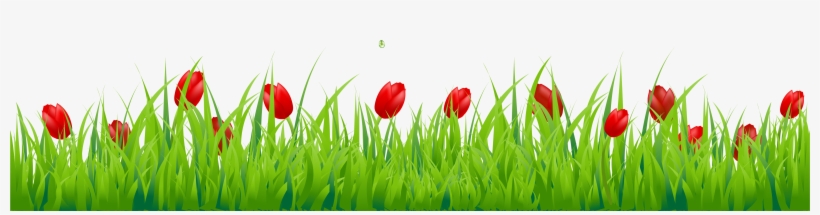 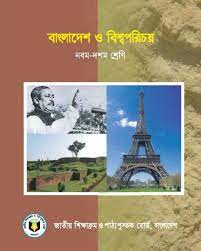 পরিচিতি
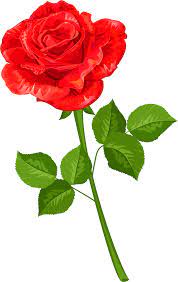 বাংলাদেশ ও বিশ্ব পরিচয়
দাখিল ৯ম-১০ম শ্রেনী
ইসলামের ইতিহাস 
সময়ঃ- ৪০ মিনিট
মোহাম্মদ শাহ আলম 
 প্রভাষক অর্থনীতি 
 মোজাদ্দেদীয়া ইসলামিয়া আলিম মাদরাসা
 কালিয়াকৈর , গাজীপুর ।
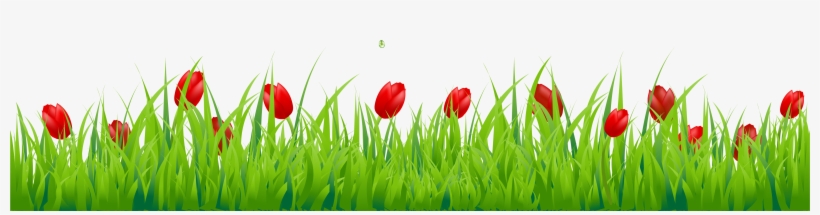 এসো আমরা কিছু ছবি দেখি
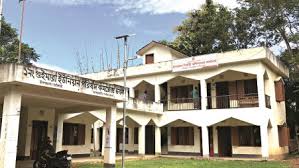 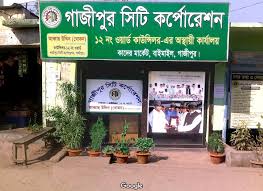 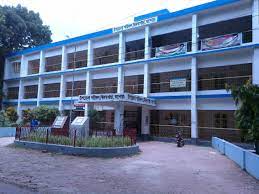 উপজেলা পরিষদ
সিটি কর্পোরেশন
ইউনিয়ন পরিষদ
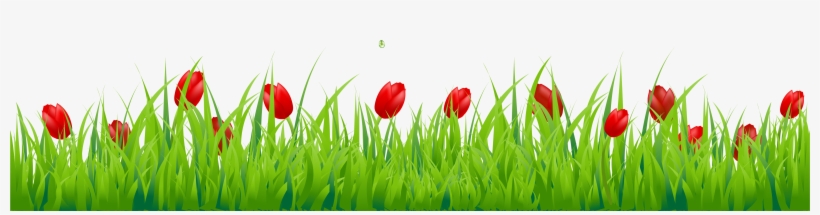 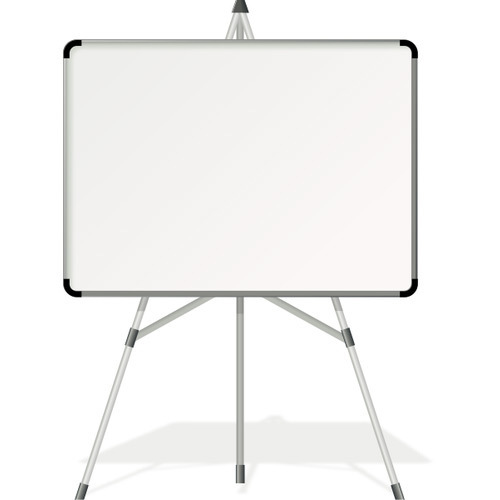 পাঠ শিরোনাম
স্হানীয় স্বায়ওশাসিত প্রতিষ্ঠান
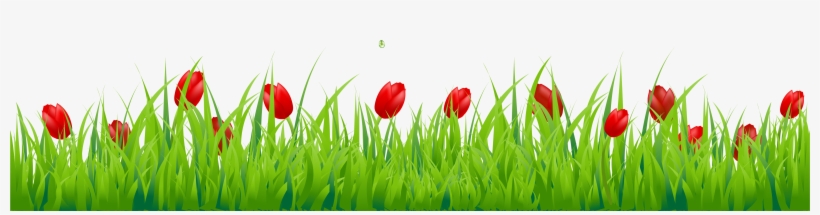 শিখনফল
এই পাঠ শেষে শিক্ষার্থীরা ............
ইউনিয়ন পরিষদের কার্যাবলি সর্ম্পকে বলতে পারবে  ।
উপজেলা পরিষদের কার্যাবলি সর্ম্পকে বলতে পারবে ।
জেলা পরিষদের কার্যাবলি সর্ম্পকে বলতে পারবে ।
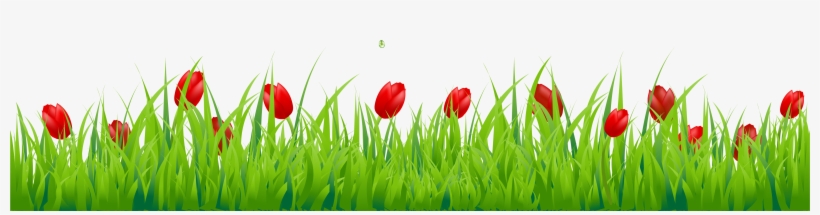 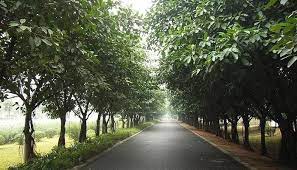 পৌরসভা শহর এলাকার বিভিন্ন সমস্যার সমাধান ও উন্নয়নকল্পে বহুবিধ কাজ করে থাকে । যেমনঃ রাস্তার পাশে বৃক্ষ রোপন এবং বৃক্ষ রোপন কর্মসুচি ।
রাস্তার পাশে বৃক্ষ রোপন
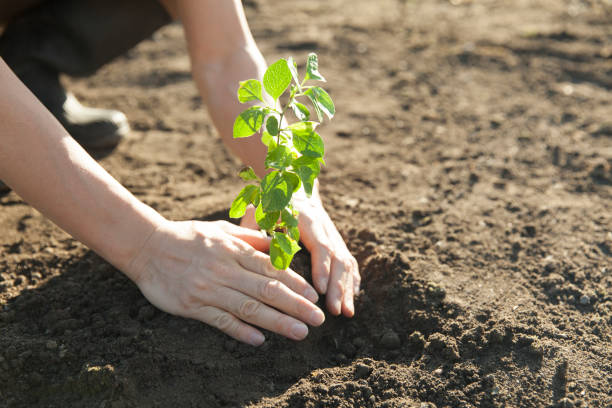 বৃক্ষ রোপন
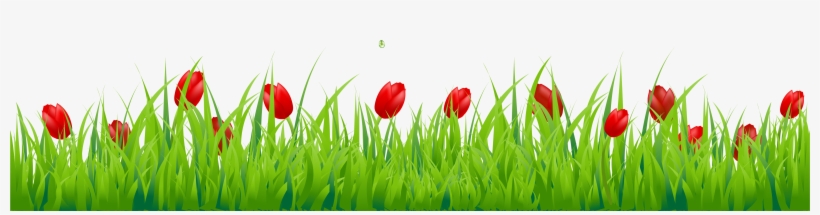 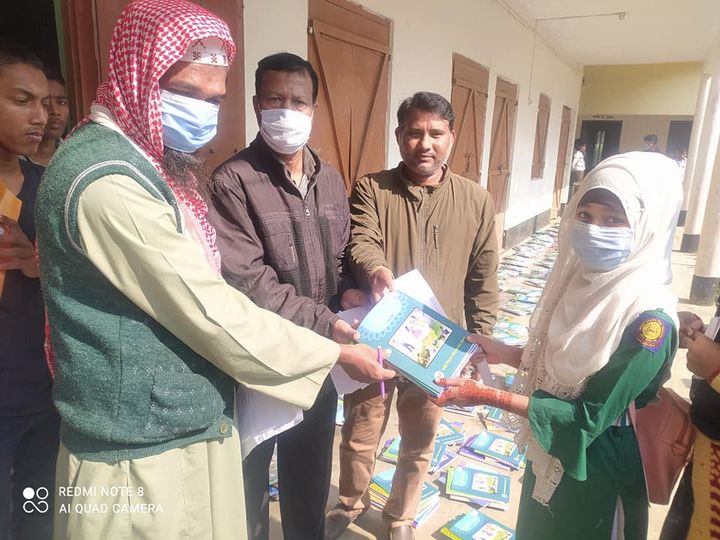 পৌরসভা শহর এলাকার বিভিন্ন সমস্যার সমাধান ও উন্নয়নকল্পে বহুবিধ কাজ করে থাকে । যেমনঃ বিনামুল্যে বই বিতরন ও উপবৃত্তি প্রদান ।
বিনামুল্যে বই বিতরন
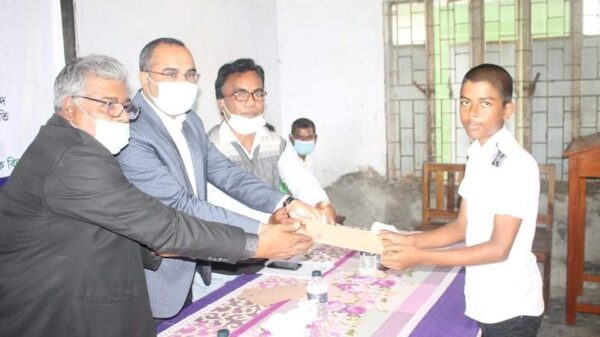 উপবৃত্তি প্রদান
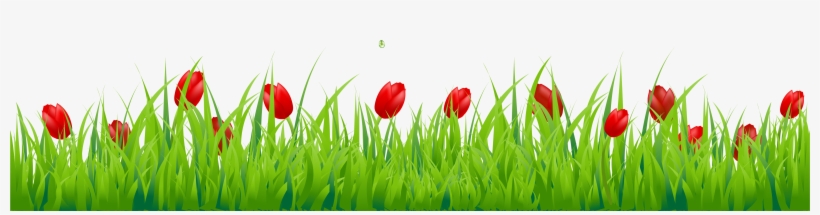 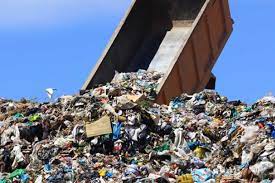 সিটি কর্পোরেশন ময়লা আর্বজনা পরিস্কার ও পয়ঃনিষ্কাশনে গুরুত্বপুর্ন ভুমিকা পালন করে থাকে ।
ময়লা আর্বজনা পরিস্কার
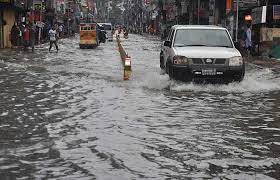 পয়ঃনিষ্কাশন
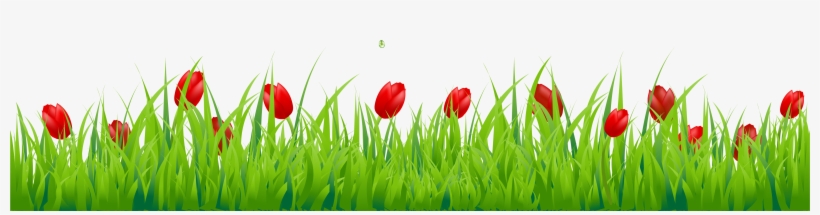 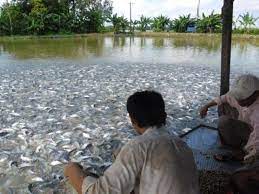 ইউনিয়ন পরিষদ স্হানীয় কৃষি উন্নায়নের জন্য মৎস্য চাষ ও পশু পালনের উন্নত পদ্ধতি সর্ম্পকে জনসাধারনকে অবহিতকরনে গুরুত্বপূর্ন ভুমিকা পালন করে ।
মৎস্য চাষ
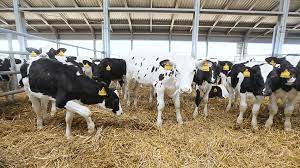 পশুপালন
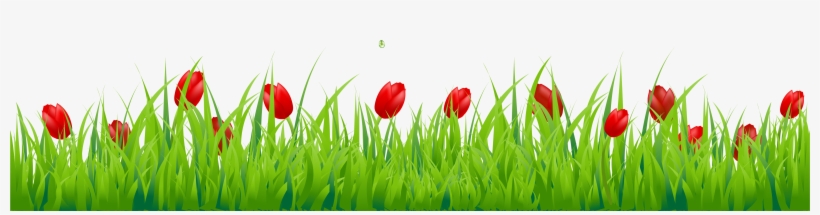 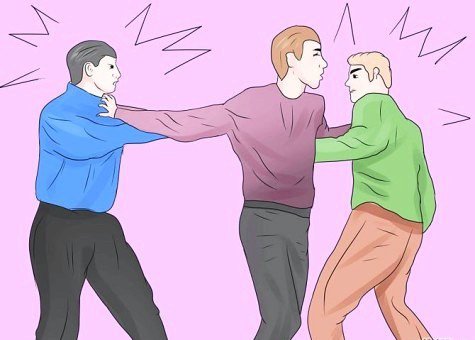 ইউনিয়ন পরিষদের অন্যতম প্রধান দায়িত্ব হলো গ্রামের নিরাপত্তার ব্যাবস্হা করা ।এই দায়িত্ব পালনের জন্য বিভিন্ন ধরনের মারামারি এবং চোরাচালান বন্ধে ভুমিকা পালন করে ।
মারামারি
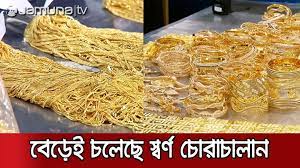 চোরাচালান
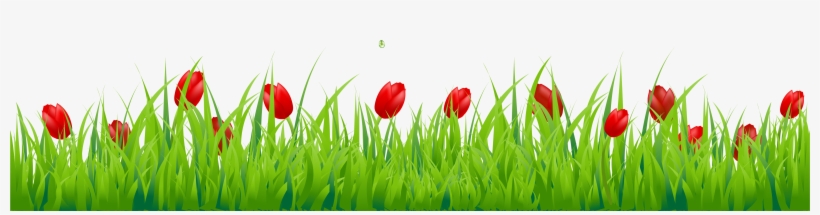 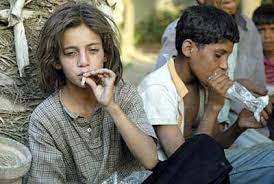 ইউনিয়ন পরিষদের অন্যতম প্রধান দায়িত্ব হলো গ্রামের নিরাপত্তার ব্যাবস্হা করা ।এই দায়িত্ব পালনের জন্য বিভিন্ন ধরনের অপরাধ এবং ঝগড়া  বিবাদ নিরসনে ভুমিকা পালন করে ।
অপরাধ
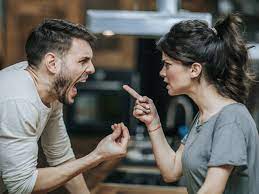 ঝগড়া
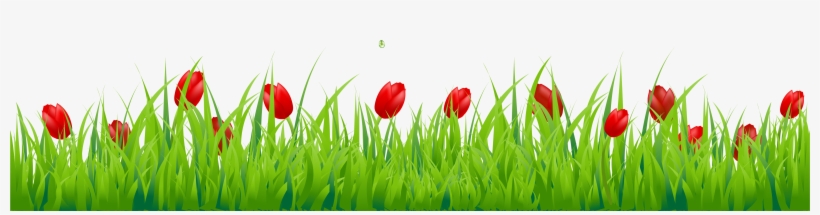 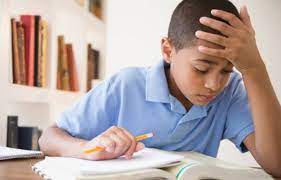 একক কাজ
বাংলাদেশে ইউনিয়ন পরিষদের সংখ্যা কত ?
 বাংলাদেশে উপজেলা পরিষদের সংখ্যা কত ?
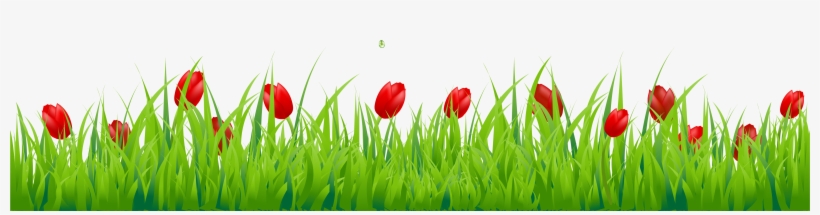 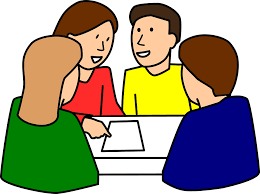 দলীয় কাজ
বাংলাদেশের ইউনিয়ন পরিষদের গঠন প্রনালি নিয়ে আলোচনা কর ।
 বাংলাদেশের উপজেলা পরিষদের গঠন প্রনালি নিয়ে আলোচনা কর ।
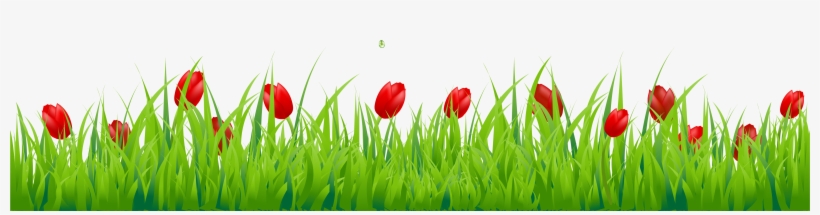 মূল্যায়ন
বাংলাদেশের পৌরসভার সংখ্যা কত ?
(ক ) ৪৪৬৬ (খ) ৪৪৬৭ (গ) ৪৪৬৮ (ঘ) ৪৪৬৯
 বাংলাদেশের সিটি কর্পোরেশনের সংখ্যা কত ?
(ক)১০ (খ) ১১ (গ) ১২ (ঘ) ১৩ 
বাংলাদেশের মোট জেলার সংখ্যা কত ?
( ক)  ৬৪ (খ) ৬৬ (গ) ৬৭ (ঘ) ৬৮
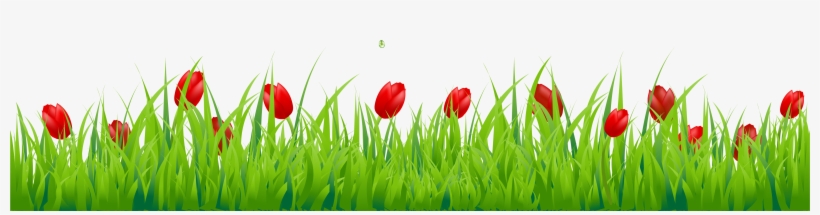 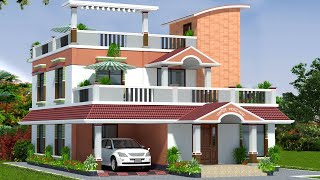 বাড়ীর কাজ
বাংলাদেশের পৌরসভার কার্যাবলি আলোচনা কর ।
বাংলাদেশের জেলা পরিষদের কার্যাবলি আলোচনা কর ।
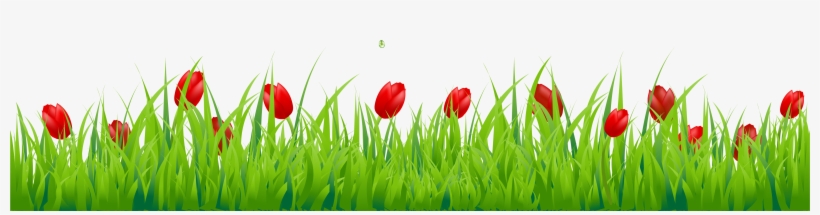 ধন্যবাদ
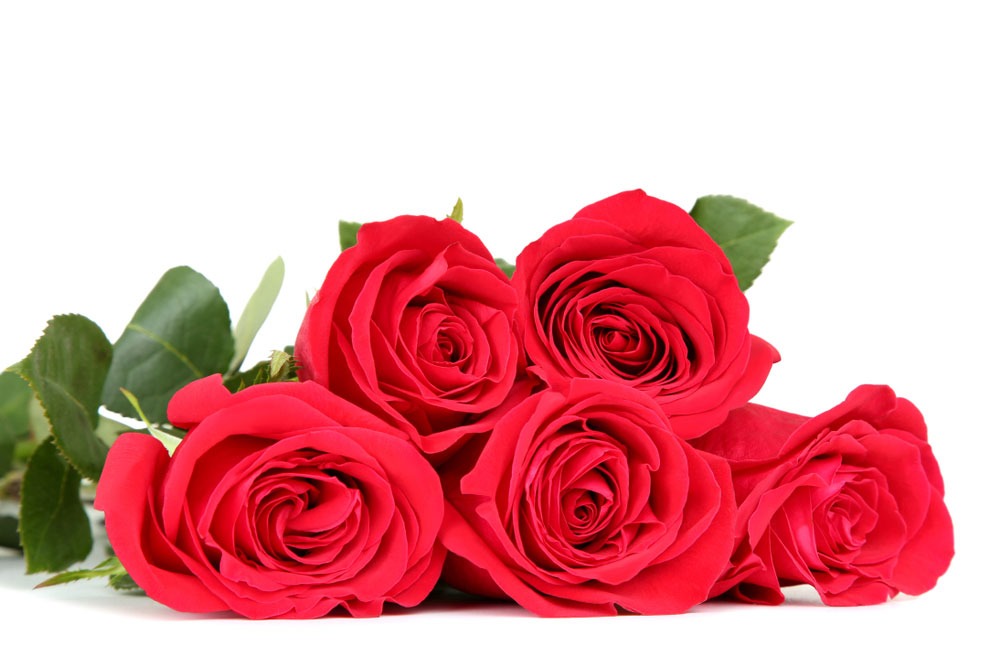 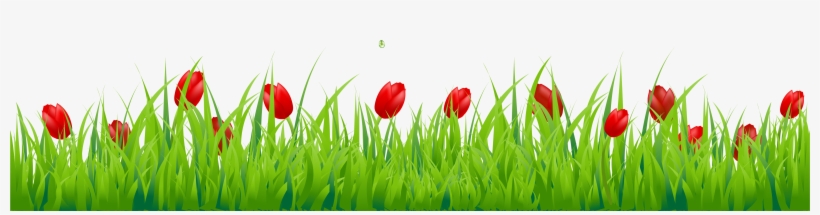